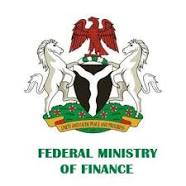 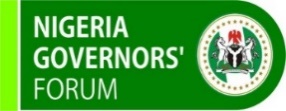 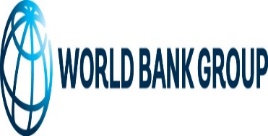 STATES’ PROGRESS AGAINST UPCOMING SFTAS DLIs AND ELIGIBILITY CRITERIA DEADLINES JUNE-JULY 2021
STATES FISCAL TRANSPARENCY, ACCOUNTABILITY AND SUSTAINABILITY (SFTAS) 
PROGRAM FOR RESULTS
Presented by: 
Oyindamola Adedokun, Programme Manager
Program Coordination Unit (PCU)
Federal Ministry of Finance, Budget and National Planning (FMFBNP) 

17th June 2021
REMINDERS
Last reminder on upcoming Eligibility Criteria (EC) and Disbursement Linked Indicators (DLIs).
Note that a version 6 of the Annual Performance Assessment (APA) Verification protocol for SFTAS has been issued and States should work within the requirements stated in the protocols and leverage NGF TA Support.
2
[Speaker Notes: These platforms also allow States to engage with FGN on the implementation of the TA component]
The PCU is committed and still on track to get one other set of verification and disbursement completed by Q4 2021 for 36 Eligible States
The assessment of the EC for the 2020 APA and new 2021 DLIs has been completed. 33 States fully achieved. 3 States missed one technical requirement. PCU has recommended that they are deemed eligible, and Bank is likely to agree.
The original timelines for the 2020 APA and new 2021 DLIs verification and disbursement are delayed due to operational reasons. However, we still aim to complete one set of verification and disbursement (for New COVID-19 DLIs achieved by States between Dec 2020 to June 2021), which does NOT require fieldwork to States, by Q4 2021. 
The updated target timelines: The external  audit firm to work with the IVA shortlist is cleared and the request for proposal issued. PCU will target to sign contract by end August to avoid further delays to the 2020 APA fieldwork.
States should please continue respecting the independence of the IVA and external firm. There is no need for States to communicate/meet with the IVA and external firm outside of data requests and providing comments on draft reports.
*DLIs 4.1, 6.1 and 7.1 on State revenue, procurement and debt laws passed by 30 Sep 2021 will be included in the 2020 APA
DLI 8 ($2 million): Interim Milestone - Established and published online a domestic expenditure Arrears Clearance Framework (ACF).
Progress Update
Deadline in two weeks - June 30, 2021
5 States have published their ACF online* - note PCU has not checked content. Other States** have published ACF previously.
Only 7 States have leveraged NGF TA support. They are to implement advisory/recommendations.
ISSUES reported by States:
ACF is completed but not published
ACF awaiting reviews/clearance
*Only States that provided the PCU with working online links are reported as published.
**Published ACF prior to CY2021 which may still be valid
4
New DLI 10.3 ($2 million):  Implementation of operational and financial autonomy for the Offices of State and Local Governments Auditors-General (inc passed State Audit Law)
Progress Update
Deadline in two weeks - June 30, 2021
Other actions to implement before the deadline include:
Provision of resources for implementation of financial autonomy by in the FY2021 budget for funding of Offices of SAuG & LAuG;  
Instructions issued for implementing the operational autonomy provisions of the State Audit Law. 
2 States (Katsina and Imo State) have published their Audit Laws covering both offices (SAuG & LAuG)* – note other States may have passed laws but not put them online. PCU has not checked content
GOOD NEWS: 29 States have leveraged NGF TA support and are to implement advisory/recommendations.
ISSUES: The PCU has received a request from the Forum of Commissioners for Finance to extend deadline from June 30 to July 31 2021 due to the State judiciary and legislature STRIKE. 
Bank to consider and respond.
States should continue working to the original timeline until formal approval from the World Bank.
*Only States that provided the PCU with working online links are reported as published.
5
New DLI 11.2 ($1 million): issued a regulation prohibiting, on a prospective basis, the contracting of private consultants for the assessment and collection of personal income tax; AND No such contracts have been entered into or renewed during the period starting on September 1, 2020 through the date of issuance of such regulation.
Progress Update
Deadline in two weeks - June 30, 2021
 3 States (Benue, Ekiti and Imo State) have published a regulation for the DLI* – note other States may have issued regulations but not put them online. PCU has not checked content
A model regulation was developed by the NGF and disseminated to all 36 States to domesticate
Only 15 States have leveraged NGF TA support in reviewing their draft regulations. They are expected to implement advisory/recommendations.
ISSUES reported by States: 
Regulation awaiting Governor’s approval
*Only States that provided the PCU with working online links are reported as published.
6
New DLI 12.2 ($1.5 million): Interim Milestone - The State Public Procurement Agency has published on its official website, a list of all contracts executed to support the Participating State’s COVID-19 response in Q4 FY 20 and Q1 FY21.
Progress Update
Deadline in two weeks - June 30, 2021
3 States (Abia, Ekiti and Kogi State) have published their list of Covid-19 Related Contracts Q4 FY20 and Q1 FY21*
Only One State (Delta) has leveraged NGF TA support and is to implement advisory/recommendations before the deadline.
ISSUES reported by States (not consistent with previous APA results): 
Agency newly established 
Website under construction
*Only States that provided the PCU with working online links are reported as published.
7
2021 EC Part 1: FY20 audited financial statement, prepared in accordance with IPSAS, submitted to the State Assembly and published by 31 July 2021
Progress Update
The Annual Eligibility Criteria determines the eligibility of the states to get grants for DLRs/results achieved under the SFTAS Program – it’s the most important result. The 2021 EC determines whether States will get grants for 2021 results of the original DLIs i.e., the 2021 APA
Deadline in six weeks - July 31, 2021
Only 1 State (Katsina State) has published its AFS FY20 so far* - note PCU has not checked content
Only 15 States have leveraged NGF TA support. They are to implement advisory/recommendations.
*Only States that provided the PCU with working online links are reported as published.
8
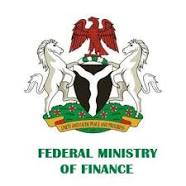 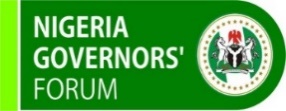 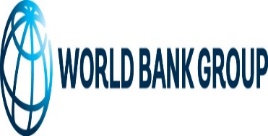 THANK YOU